Қазақ тілі мен қазақ әдебиеті сабақтарын қашықтықта ұйымдастыру





Пән мұғалімі: Жусупбекова А.К.
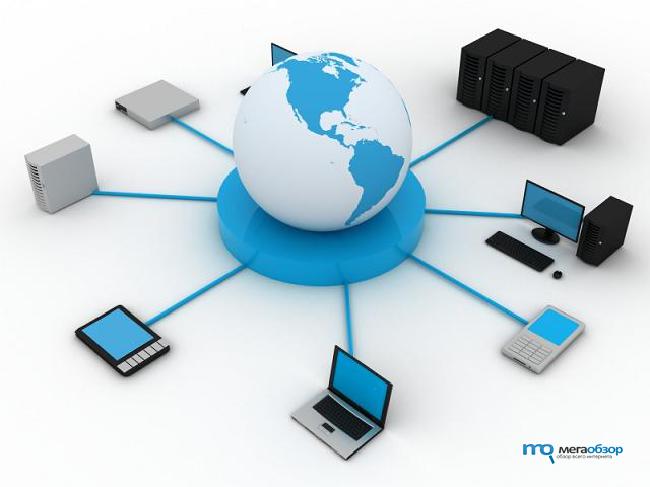 Қашықтықтан оқыту – заман талабы
Білім алушыларға жүйелі жұмыс ұйымдастыру.
Оқу материалдардың қолжетімділігін қамтамасыз ету.
Тапсырмалар көлемін анықтау.
Онлайн мектеп
Кері байланыс
Жаңа сабақты түсіндіру
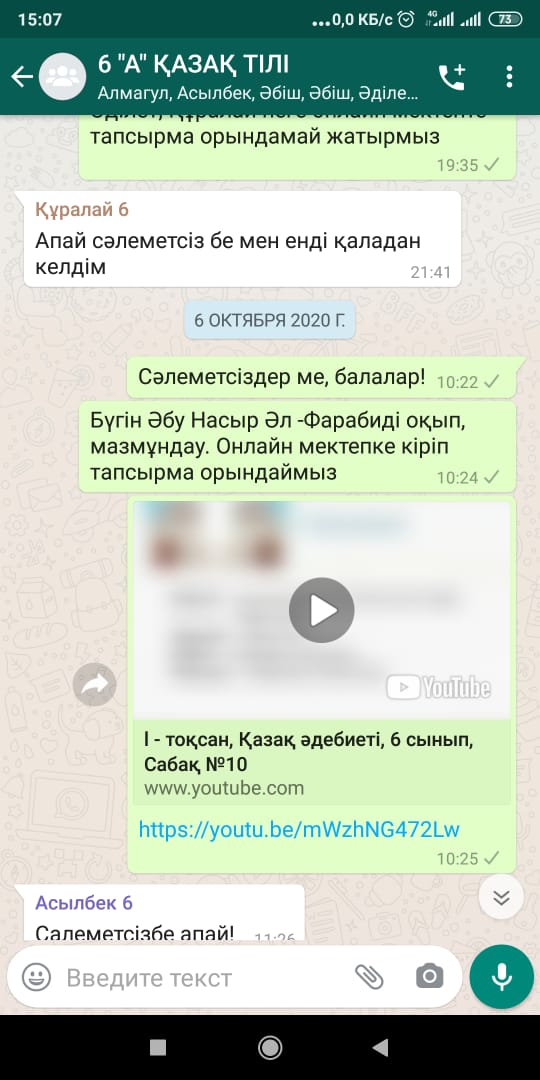 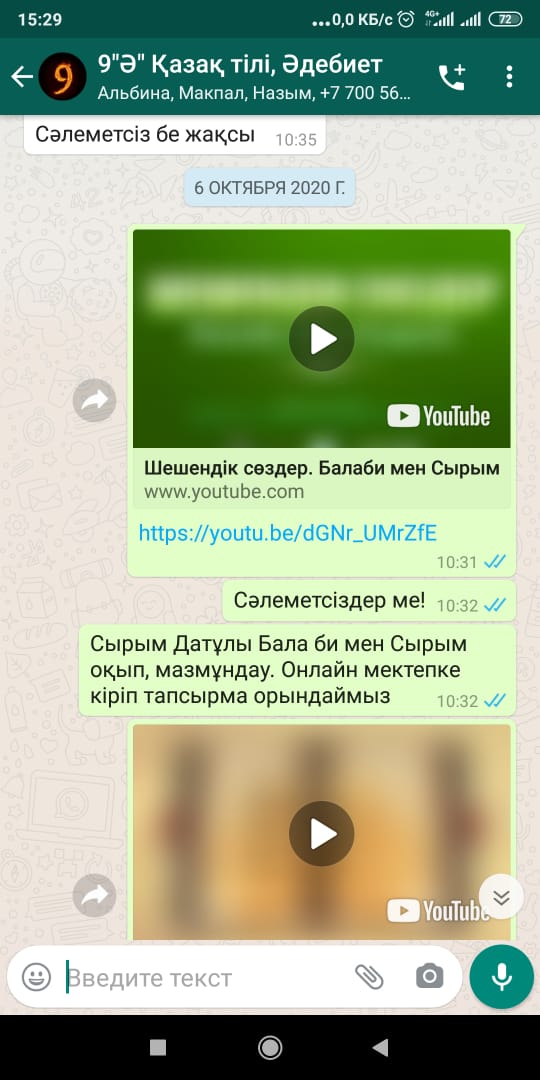 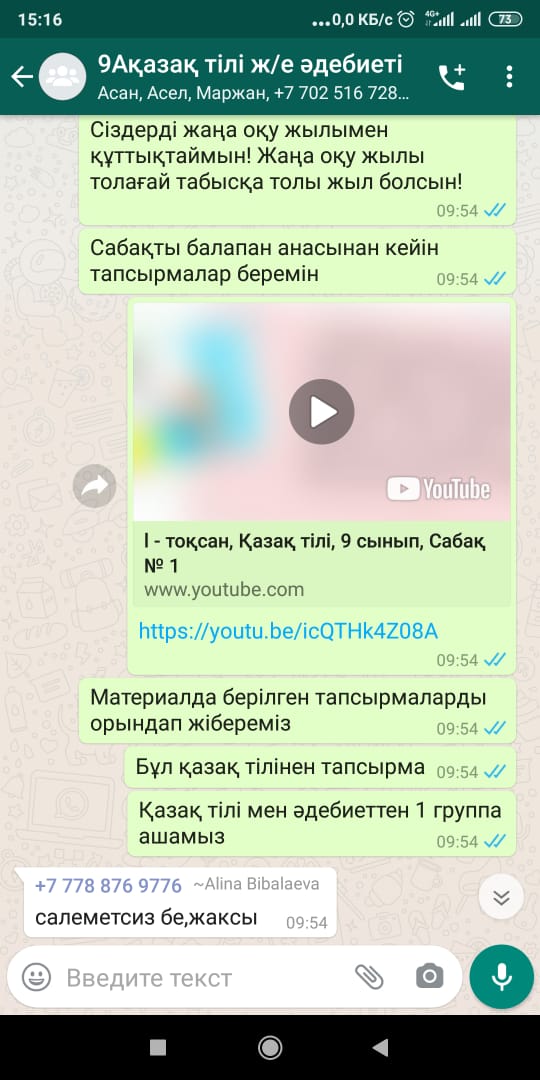 Оқулықпен жұмыс
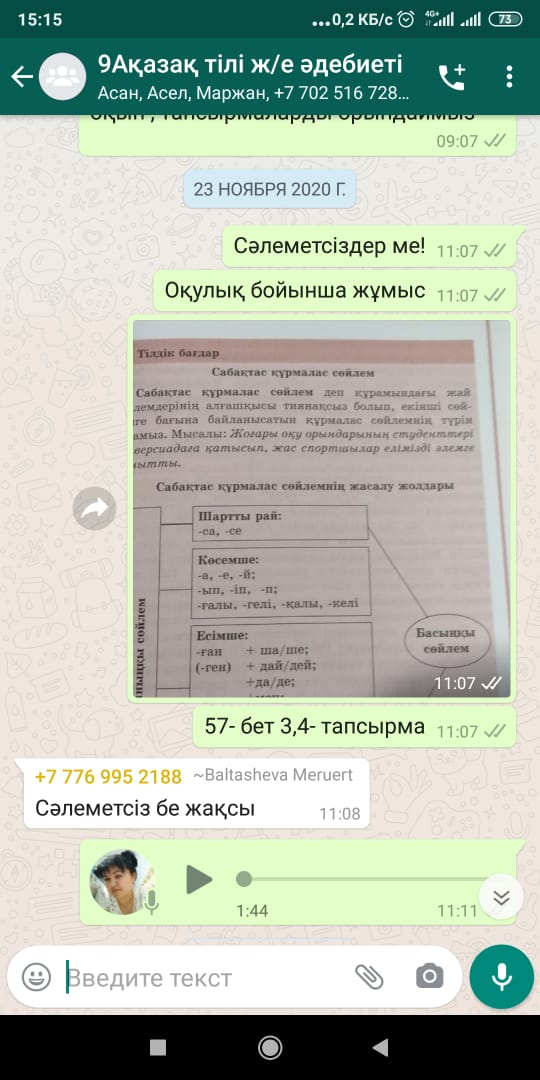 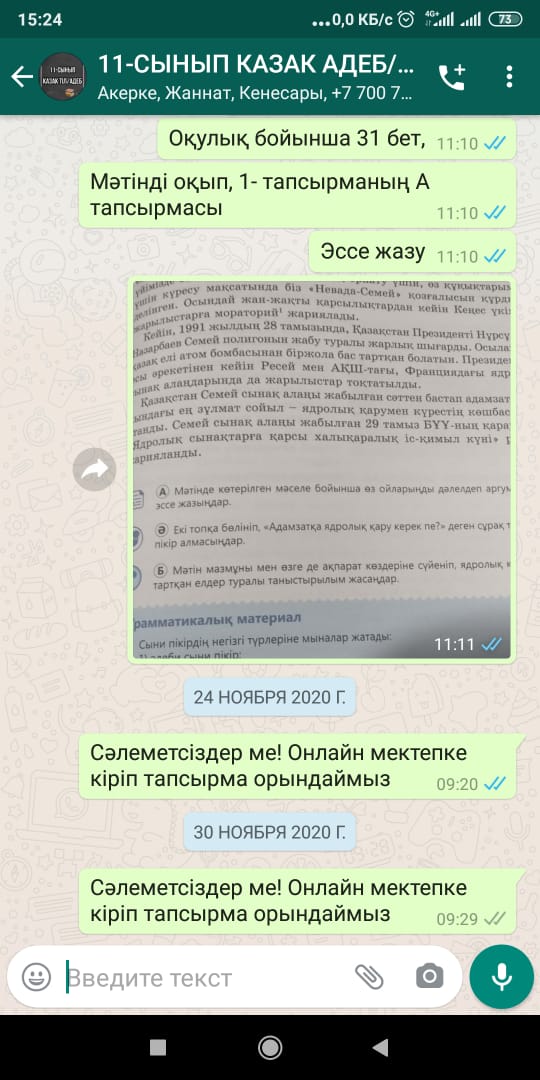 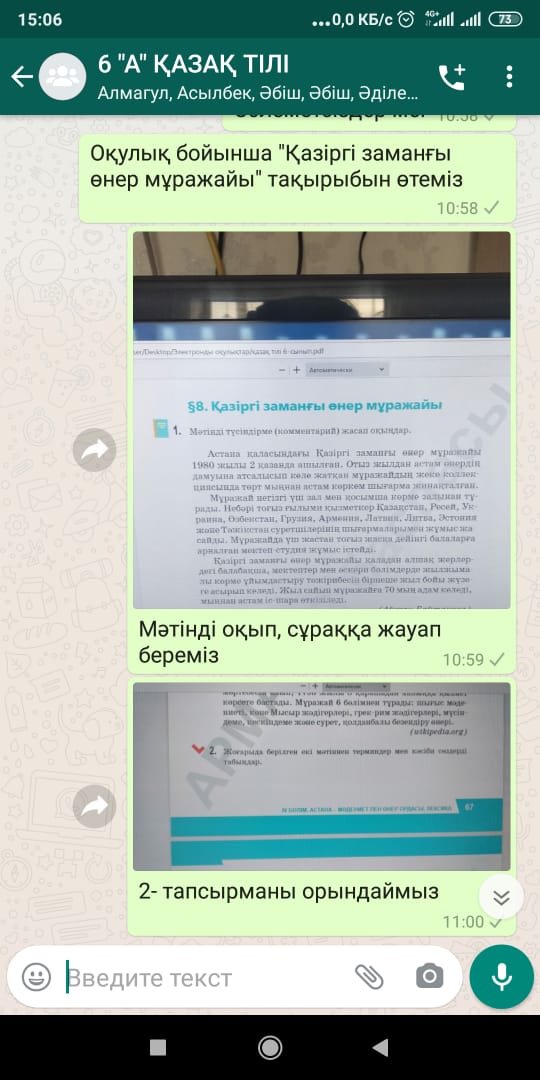 Онлайн мектеп
11 - сынып
10 - сынып
9 “А” сынып
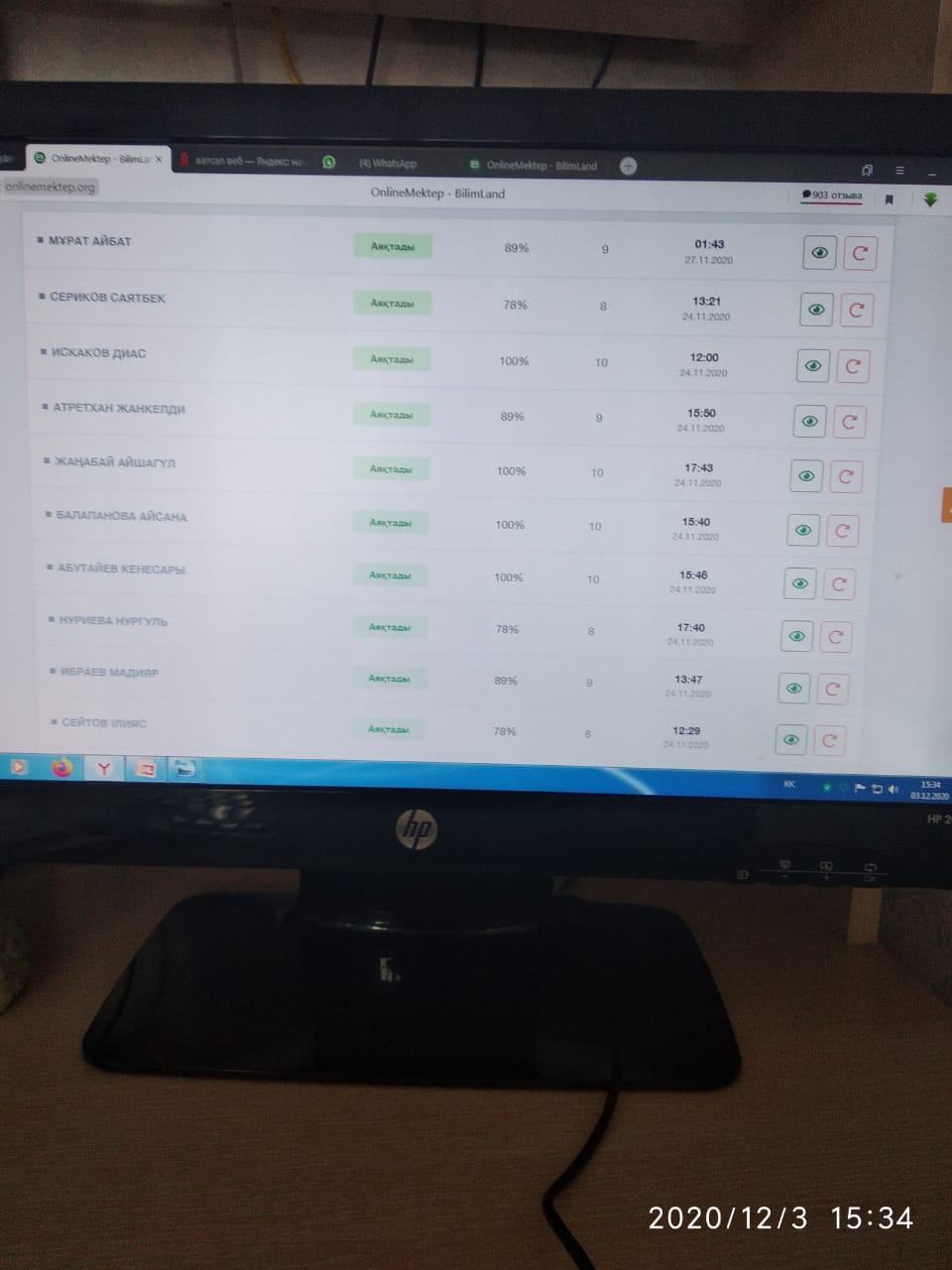 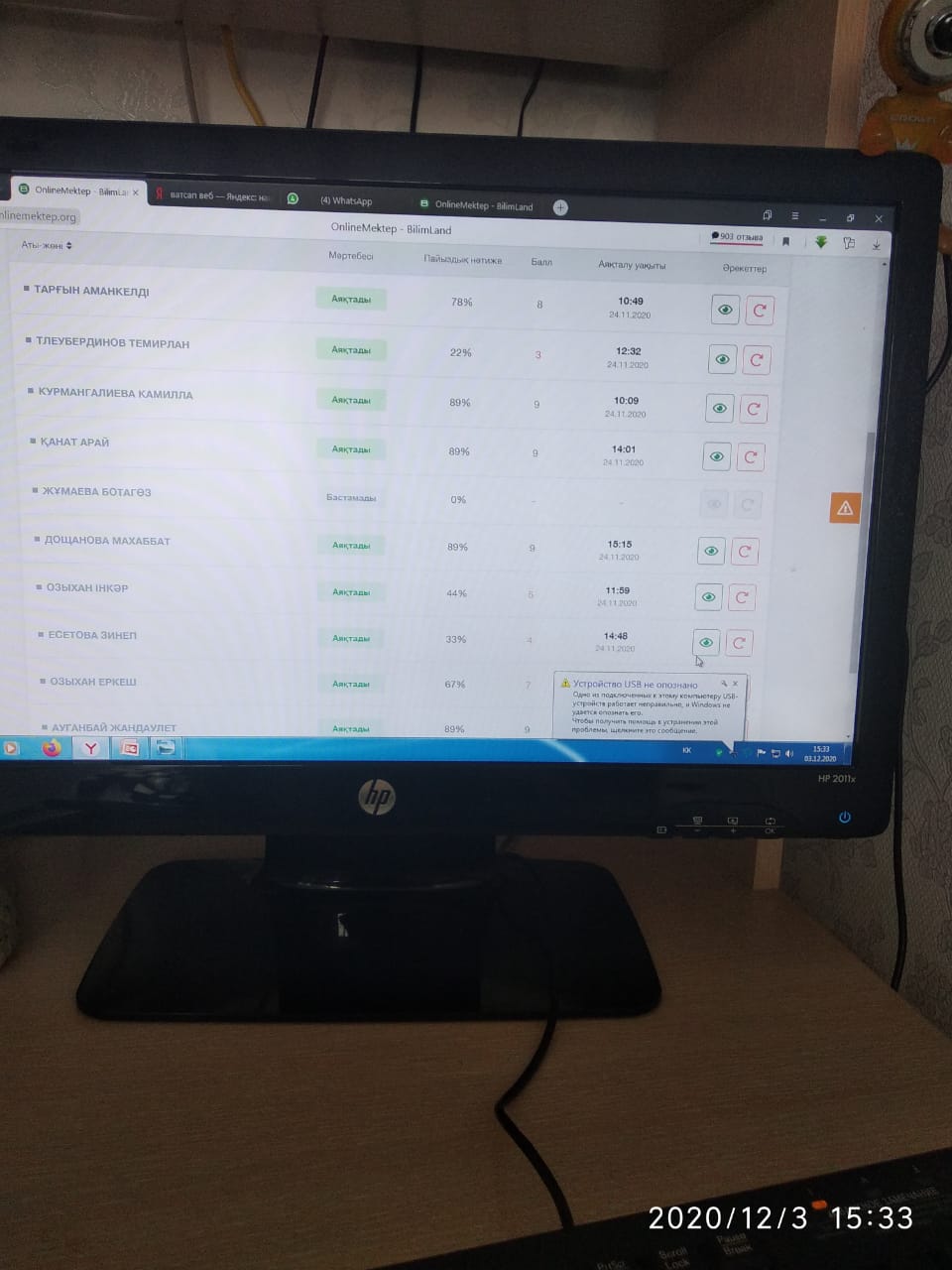 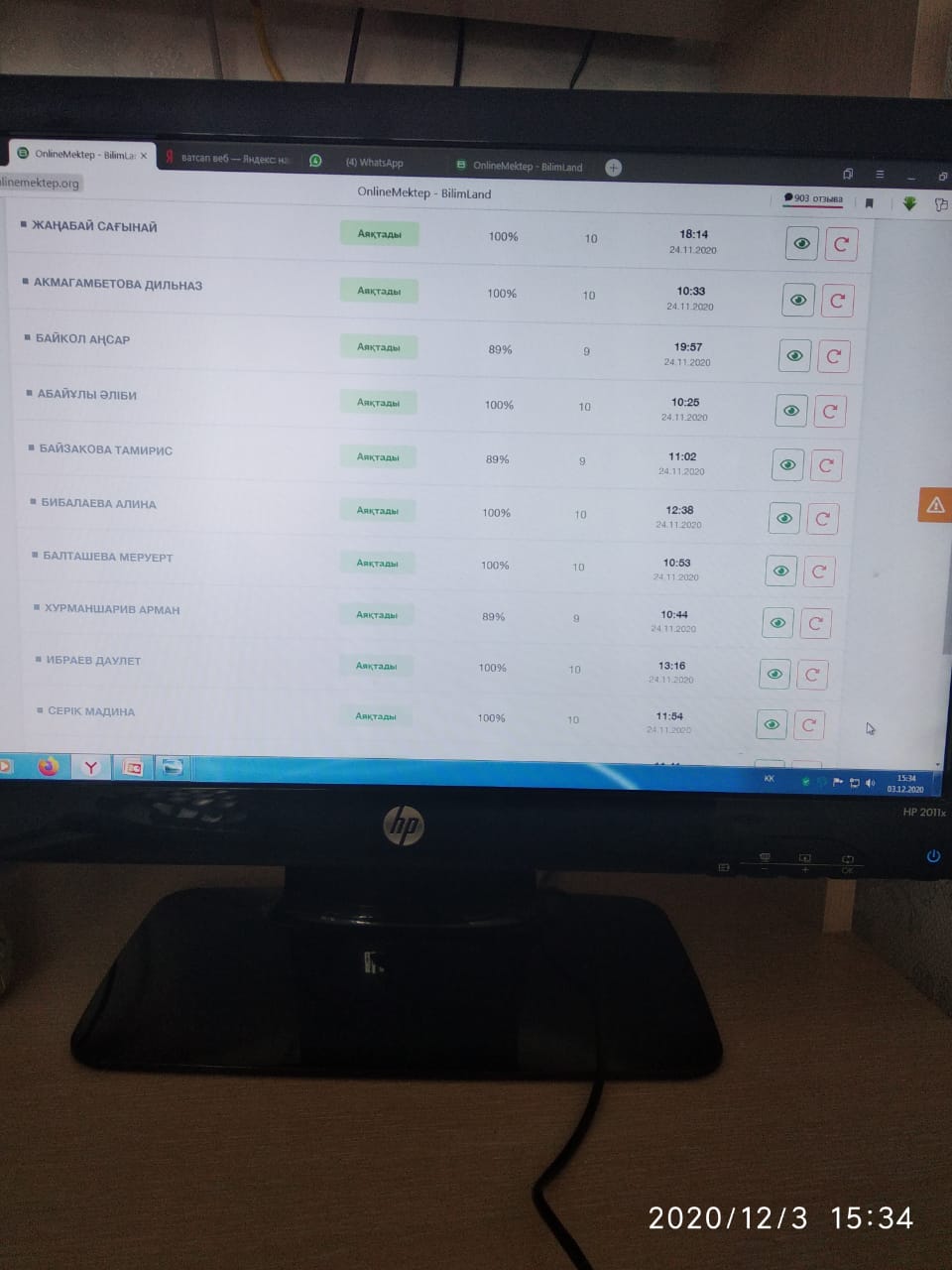 Білім алушылардың жұмыстары
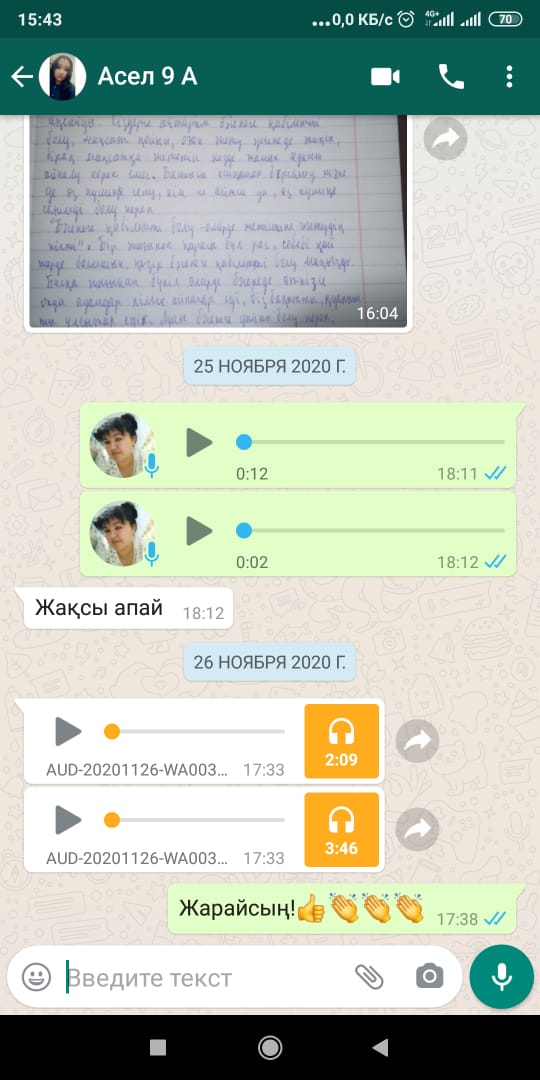 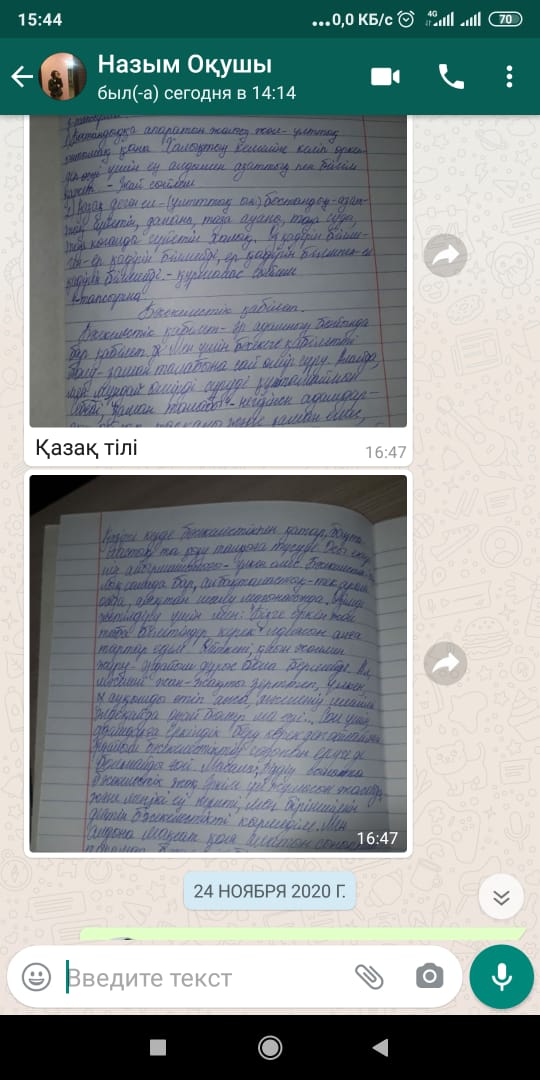 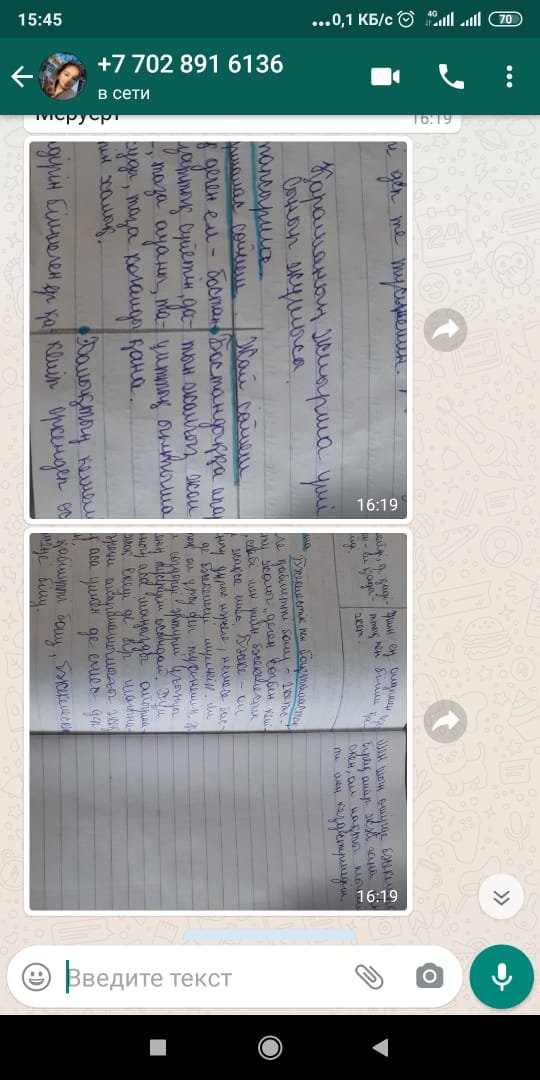 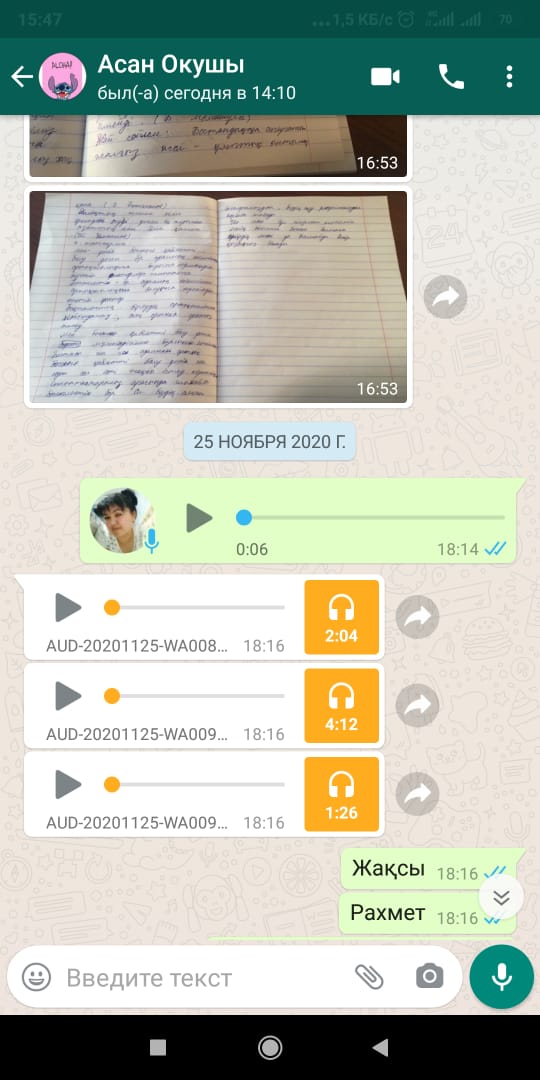 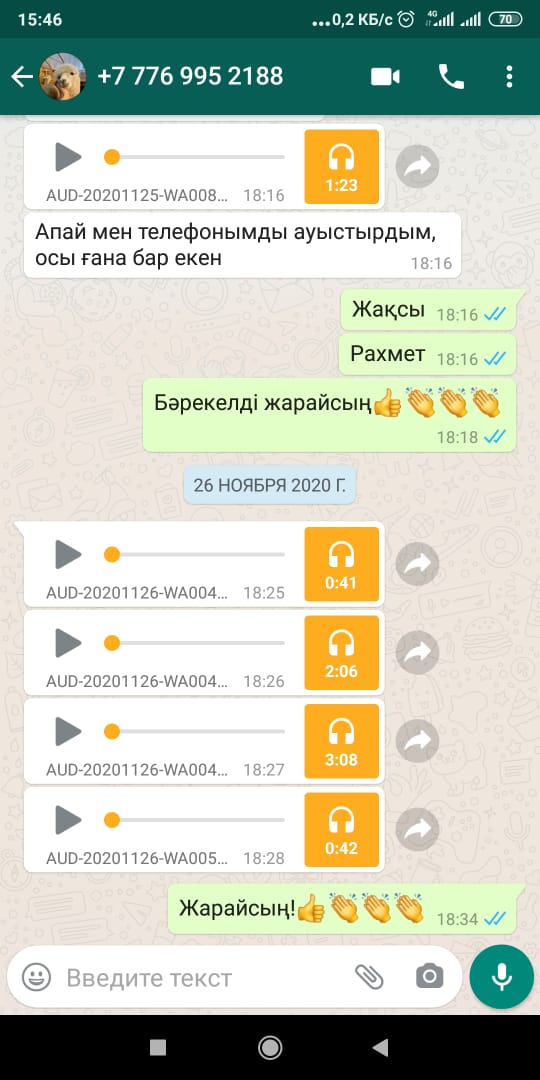 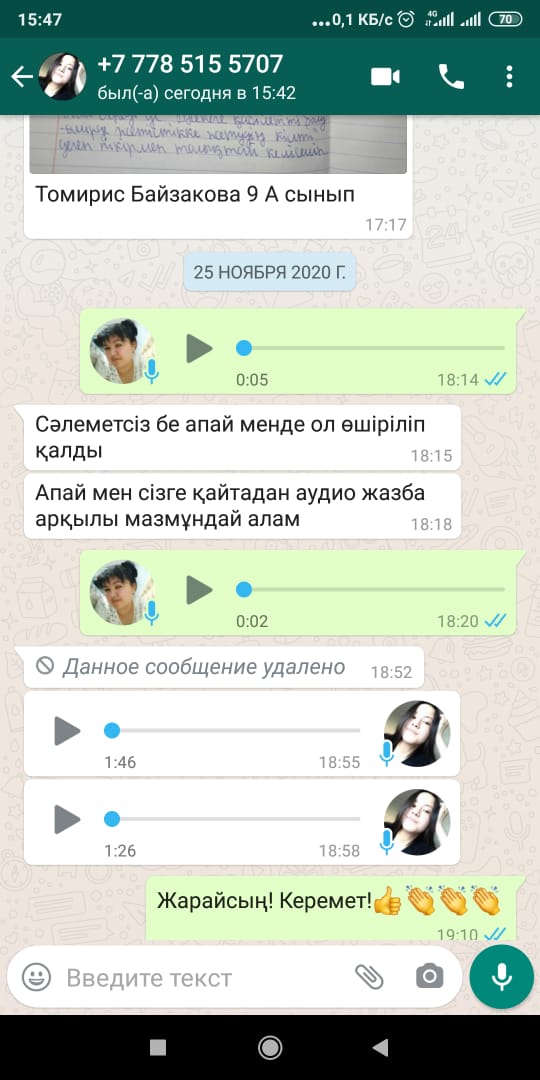 Кері байланыс
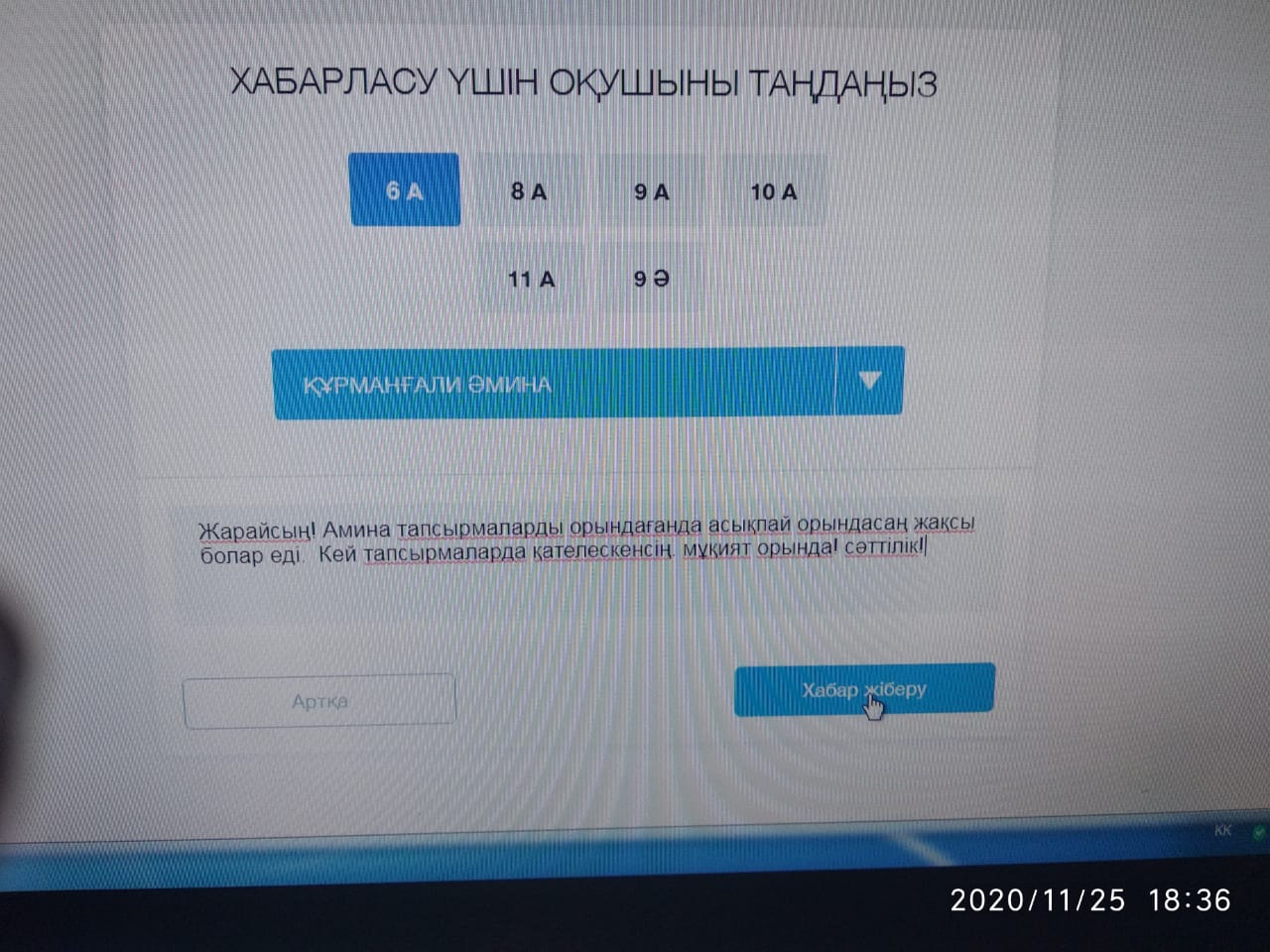 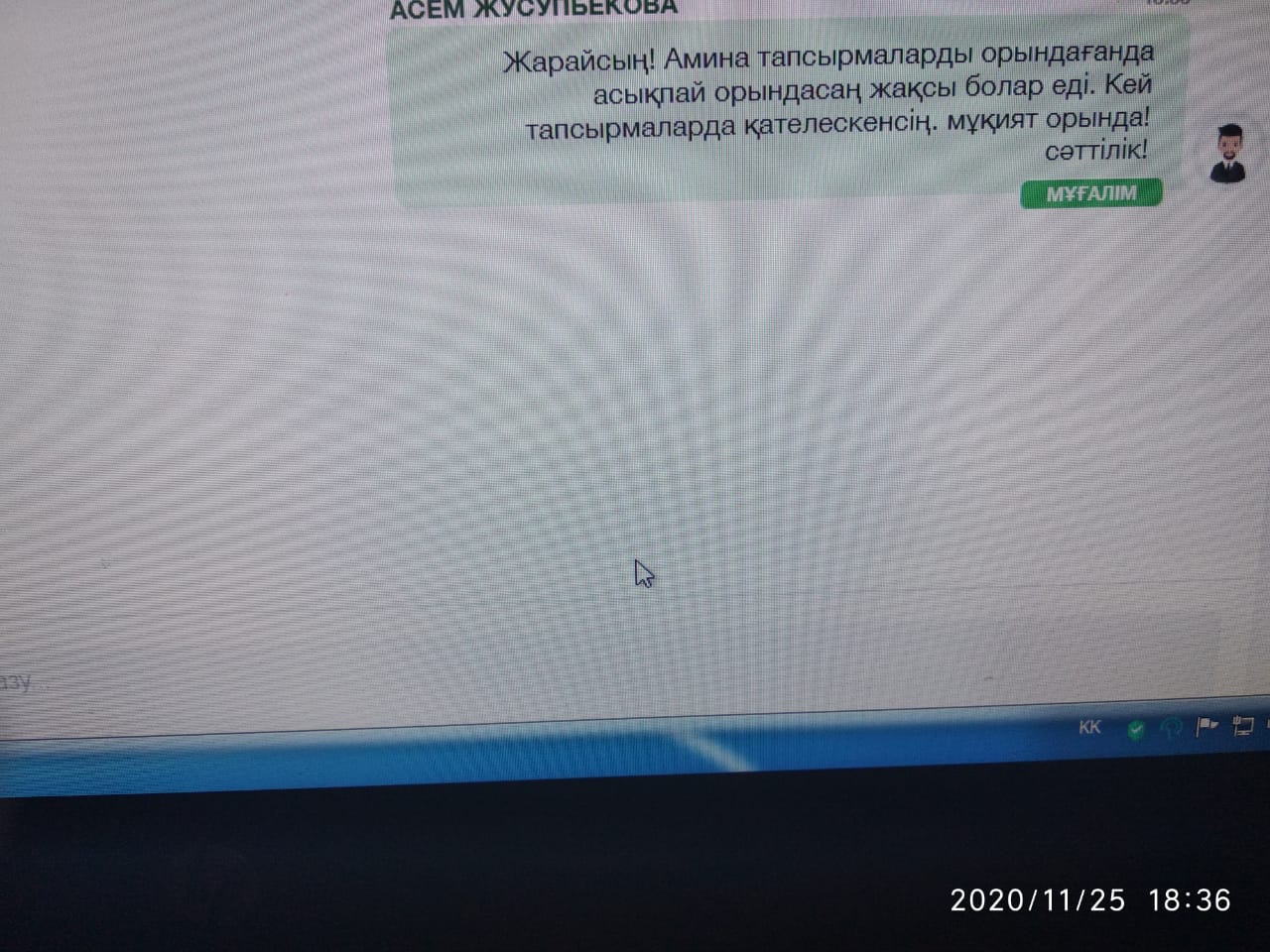 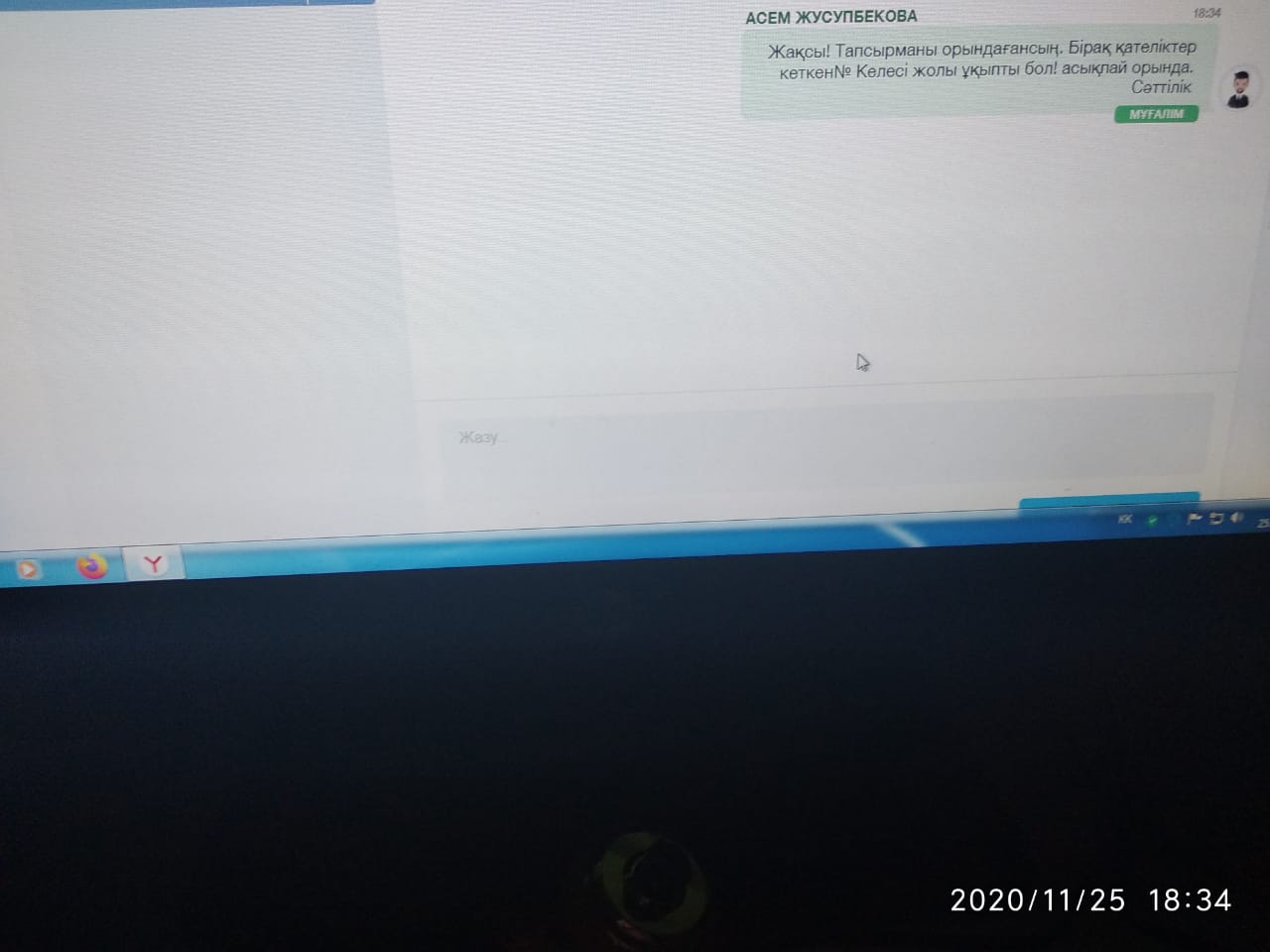 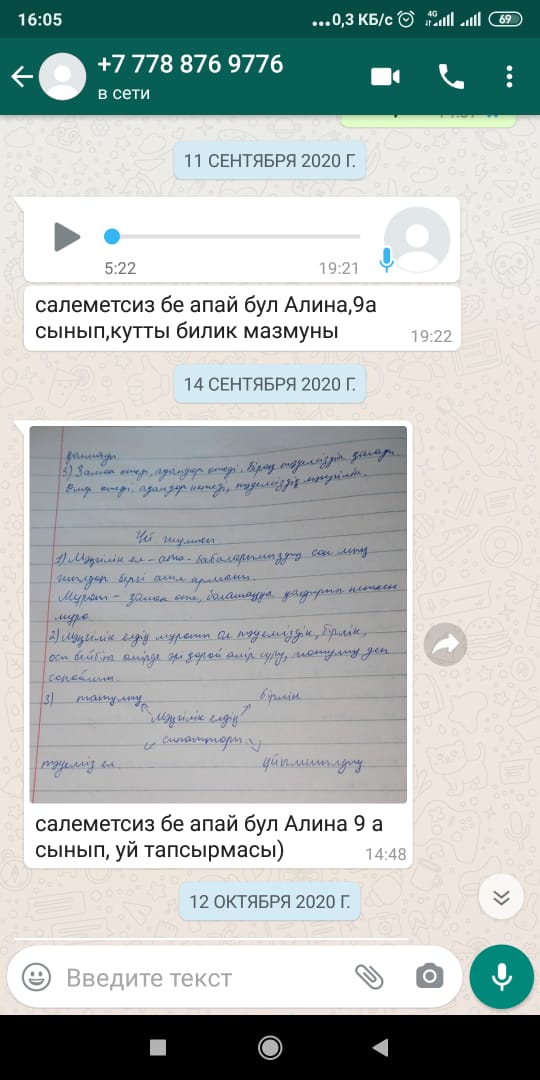